lEGENDS
What is a legend?
Legend is a traditional story, that contains narrative, sometimes popularly considered as historical but not verified.
Legend is a genre of folklore, that features human actions or pleas, that are believed to take place in human history
Legends are retelled by tellers to their listeners
Each legend has an educational message
TYPES OF LEGENDS:
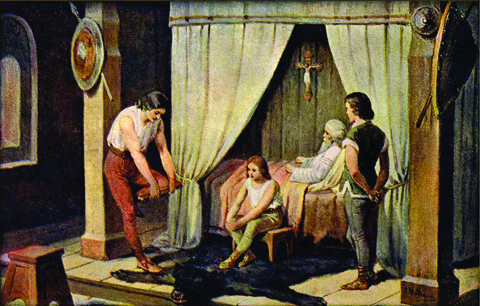 1.Historical

2.Religious

3.Urban
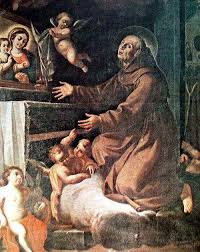 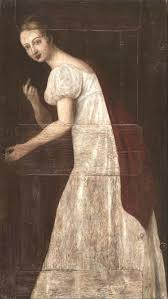 SLOVAK LEGENDS
The White Lady of Levoča
Elizabeth Bathory
Juraj Jánošík- our favourite
Three Twigs of King Svätopluk
The Well of Love
The Virgin Tower
Bratislava Castle
Hedviga
JURAJ JÁNOŠÍK-OUR FAVOURITE LEGEND
Juraj Jánošík is a Slovak national hero, called also the Slovak Robin Hood for stealing from the rich to give to the poor
He was an outlaw
 Janosik is a beloved figure in Slovak folk art.
Janosik’s origins lies in Terchova – a town in Northern Slovakia. 
This legend however doesn´t have a happy end, Janosik is caught and executed for stealing money.
Fairy tales
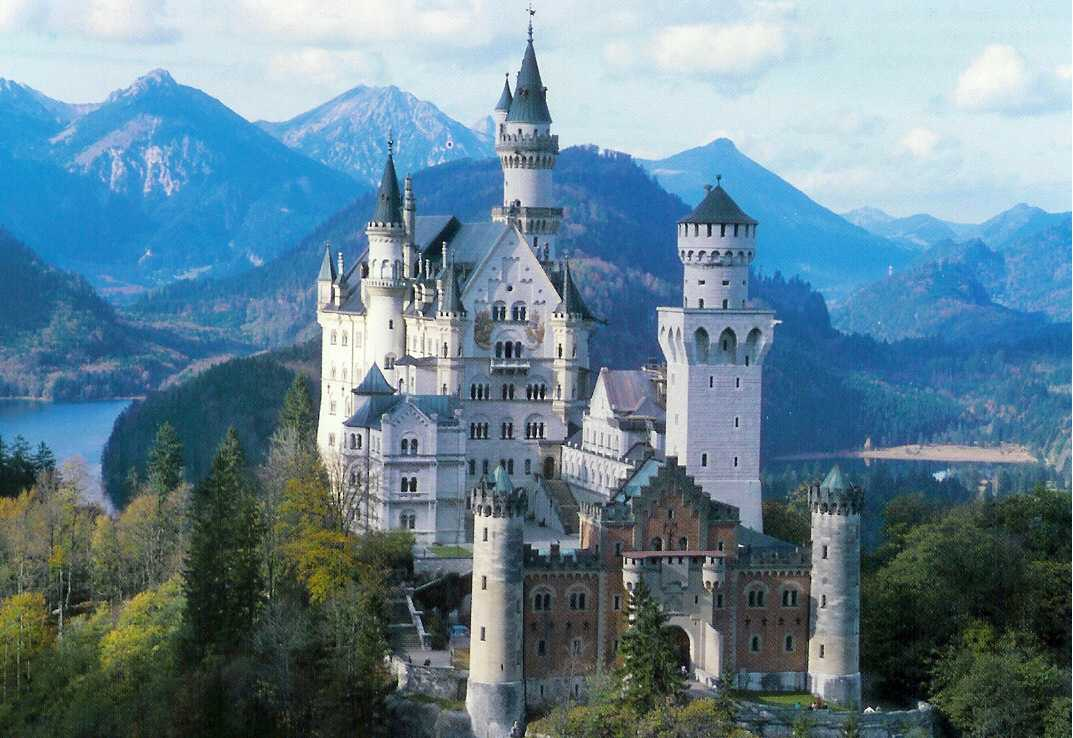 A fairy tale, wonder tale, magic tale,  is a folklore genre . These stories typically have things such as dwarfs, dragons, elves, fairies, giants, mermaids, talking animals, trolls, unicorns, or witches, and usually magic
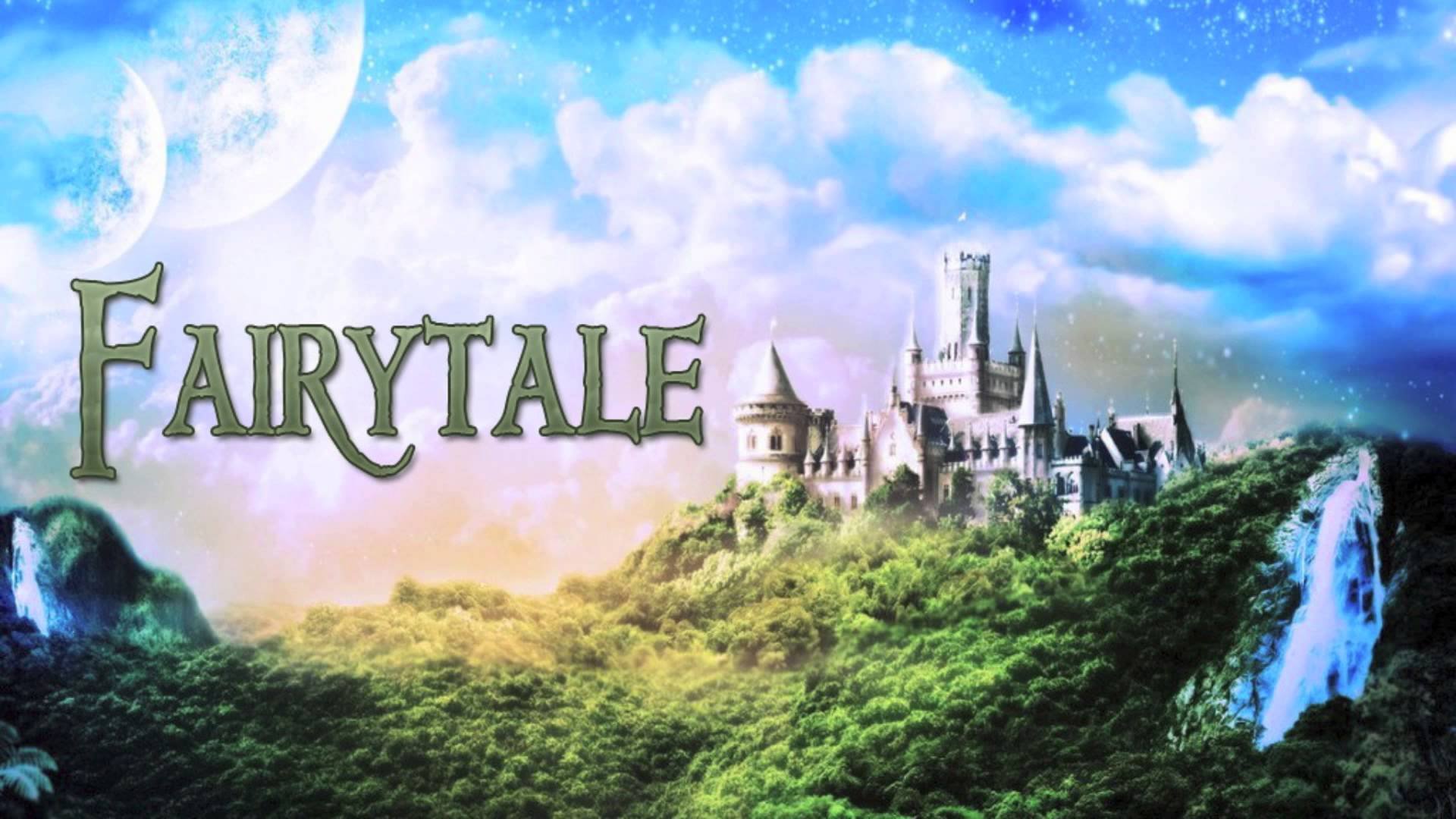 Sometimes the term fairytale is used to describe something happy. For example ´´fairytale ending´´ which means happy ending, or ´´ fairytale romance´´.
Fairytales have always good ending, the goodness is fighting against badness.
They have gnomic time, which means, that you don´t know when it´s happening.
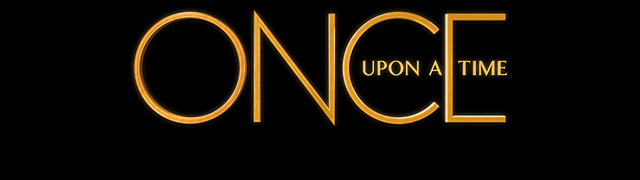 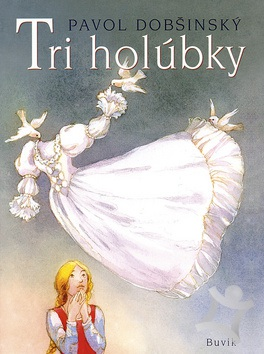 Slovak fairytales
Our fairy tales are: 
1. Tri holúbky (three pigeons)
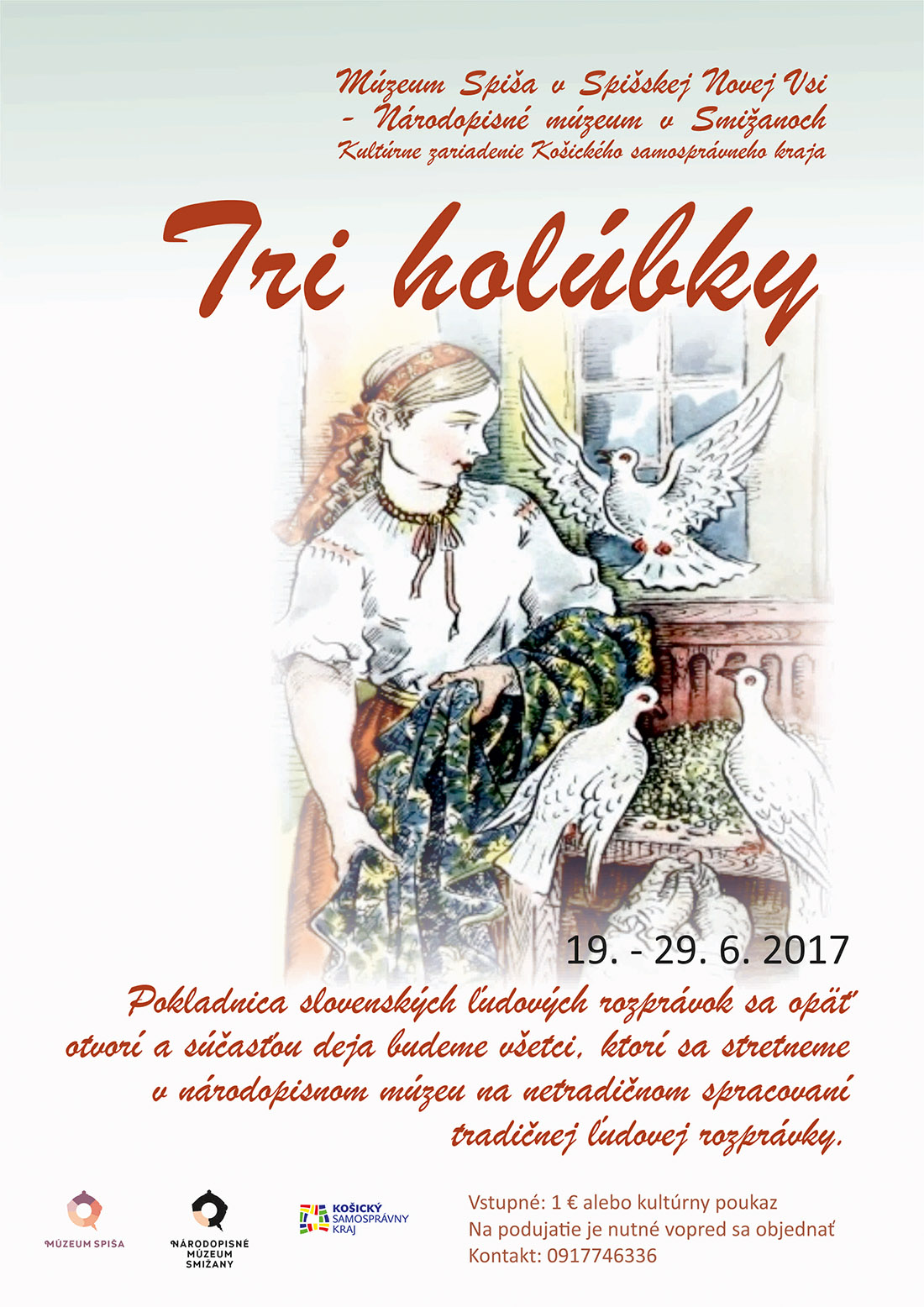 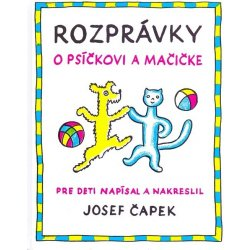 2.Psíček a mačička (The dog and the cat)
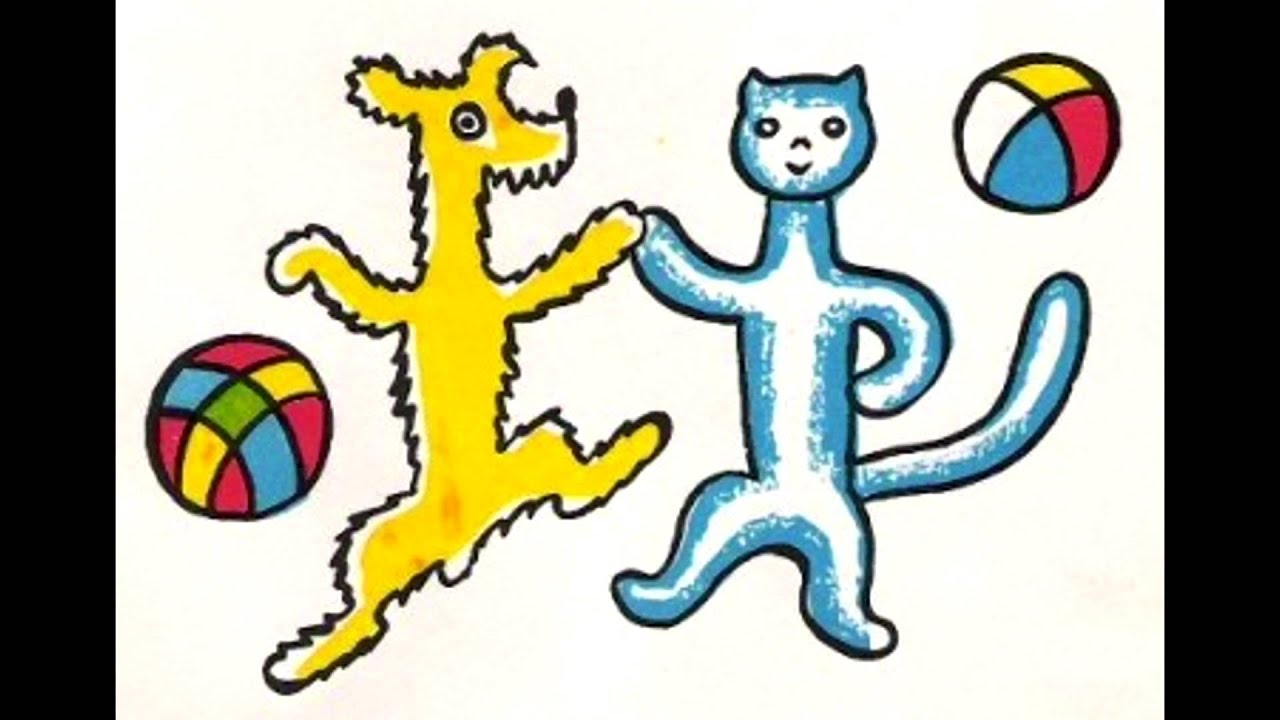 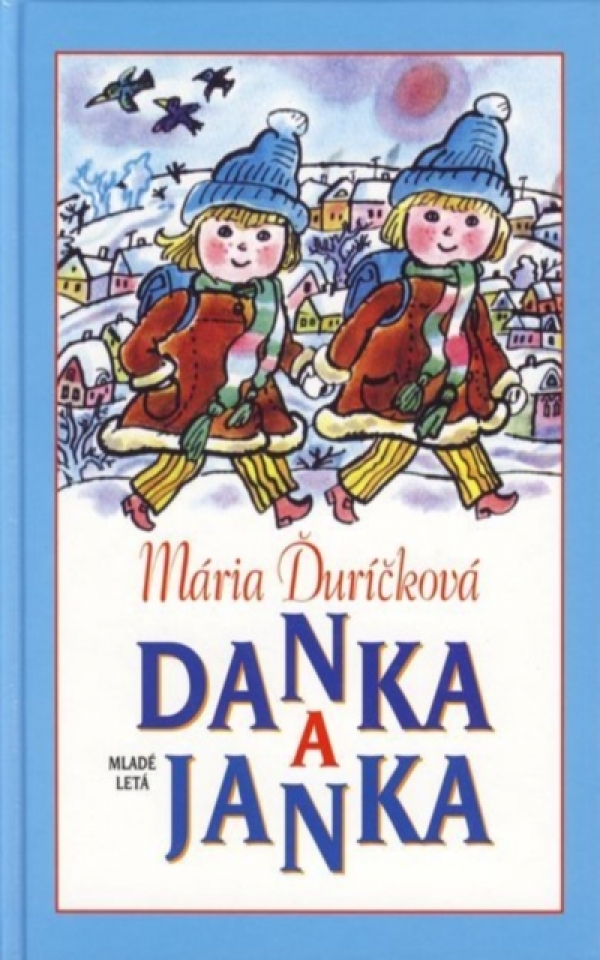 3. Danka a Janka (Danka and Jane)
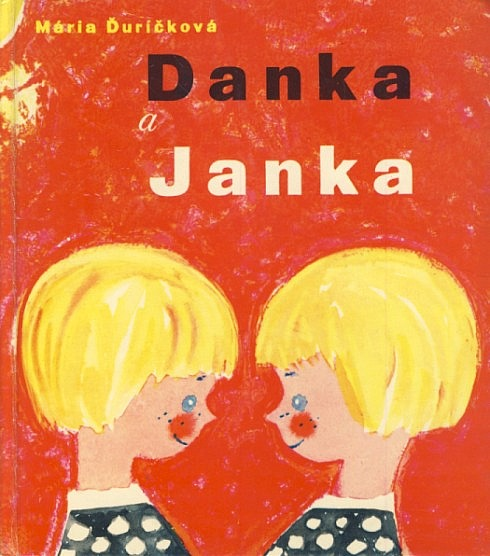 4. Soľ nad zlato (Salt more than gold)
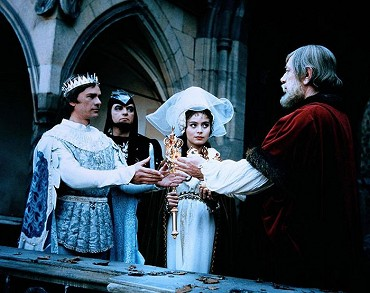 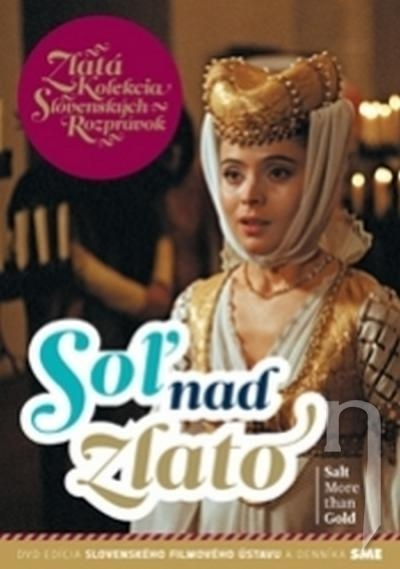 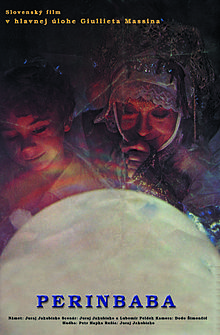 5. Perinbaba ( The Feather Fairy) 








And a lot more...
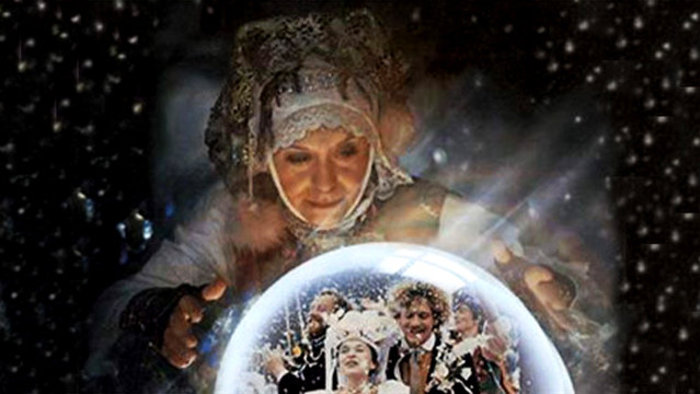 Here are links for some trailers:
The feather fairy : https://www.youtube.com/watch?v=dB-O5UMFTZk 
Salt more than gold : https://www.youtube.com/watch?v=v9vCh06PoZc
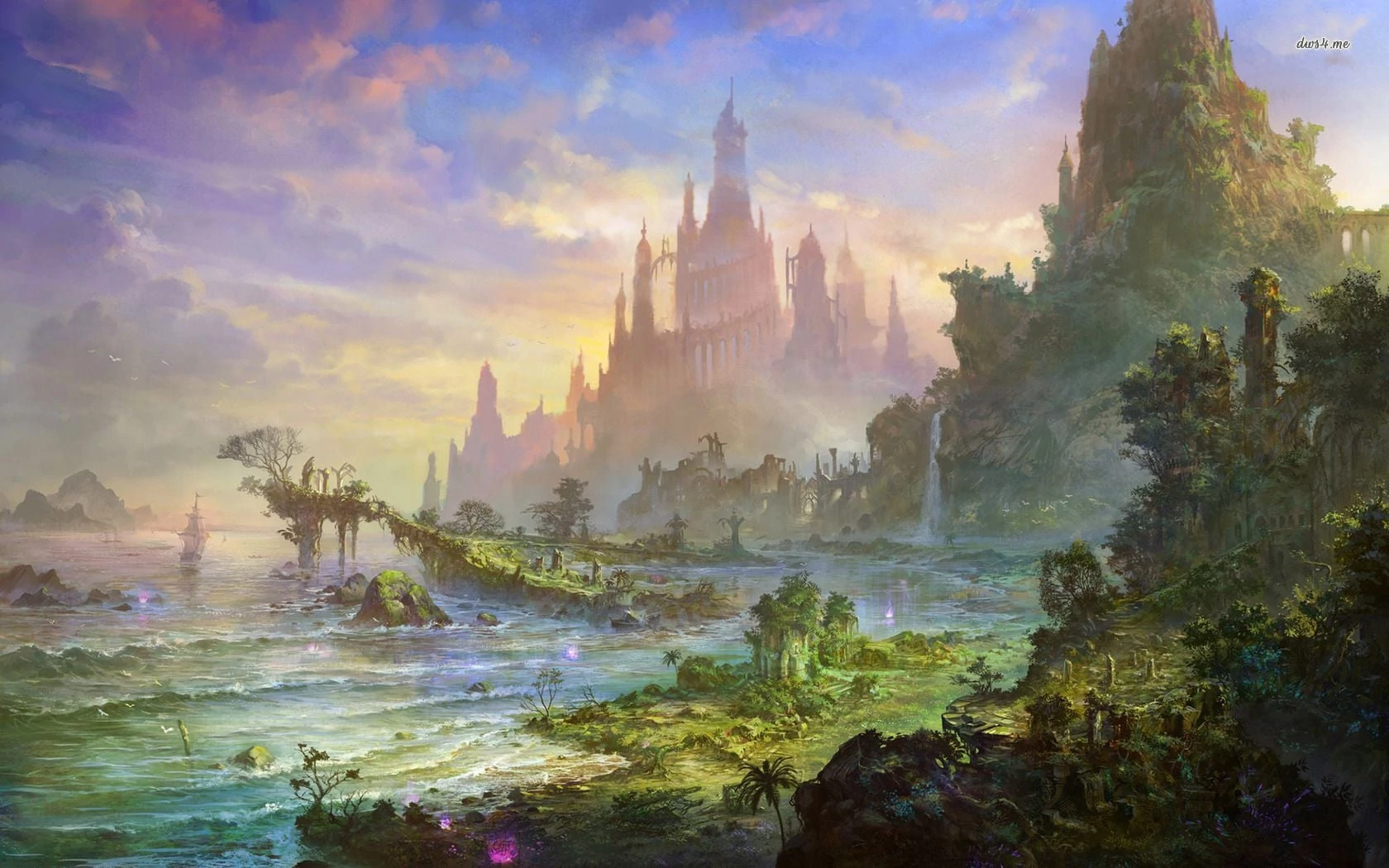 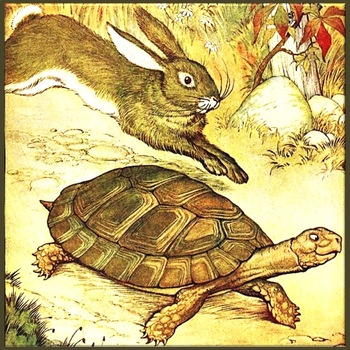 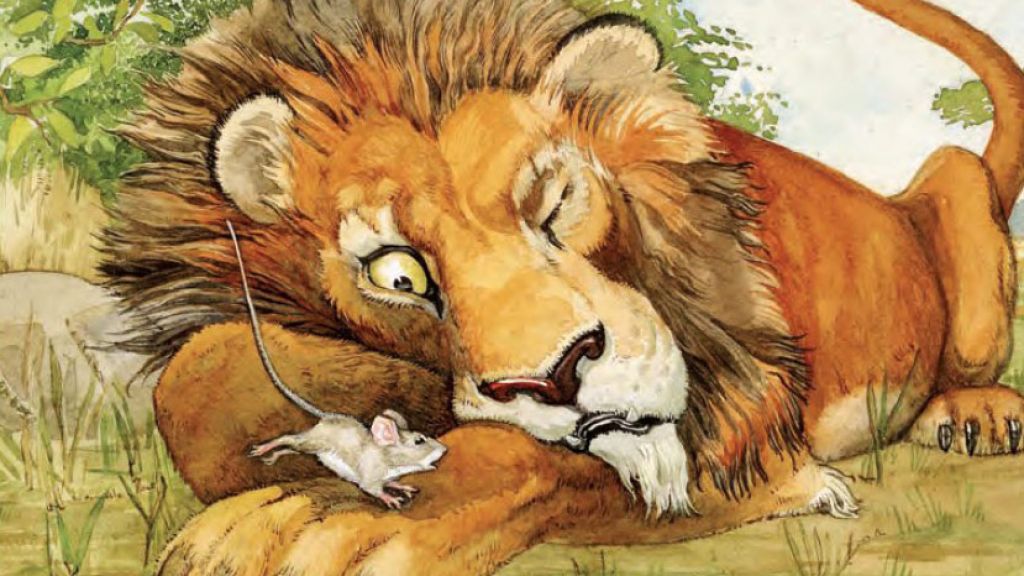 Bajka
Fabulă
Bájka
Fables
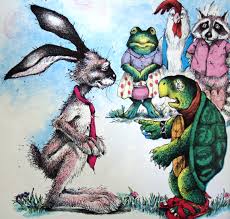 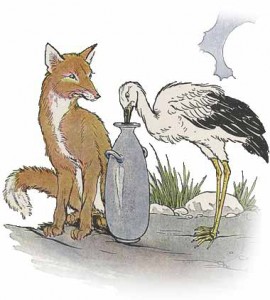 μύθος
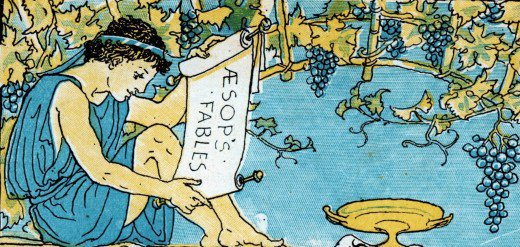 Fábula
Petra Lukovicsová 
Ester Hlaváčiková
Kvarta B
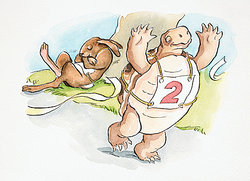 WHAT are Fables?
Fables are short, simple, fictional and traditional tales with a moral or lesson. 
They were told thousands of years ago by storytellers in countries like Greece and Persia. 
Characters are usually animals that behave and speak as human
Animals often have special qualities.
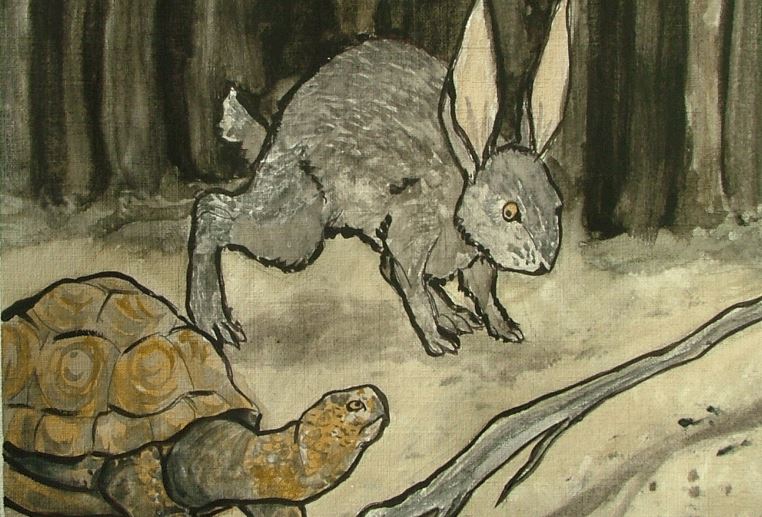 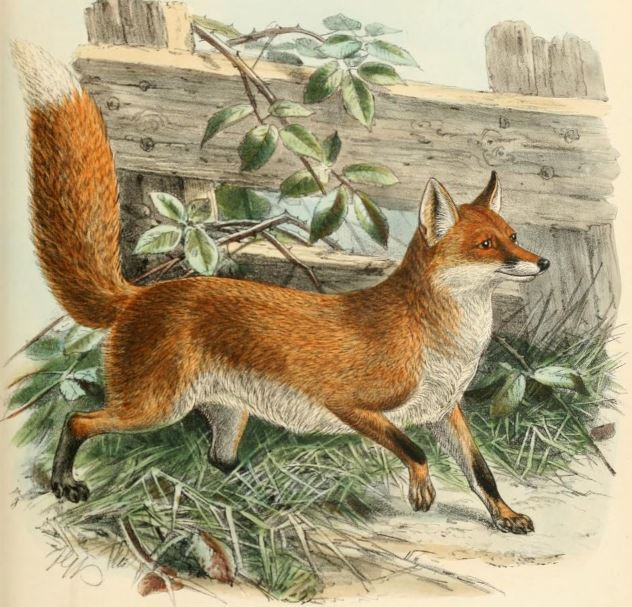 Elements of Fables
Satire
Irony
Allegory 
Personification
Moral and lesson
Animals
Short story
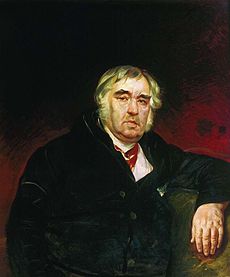 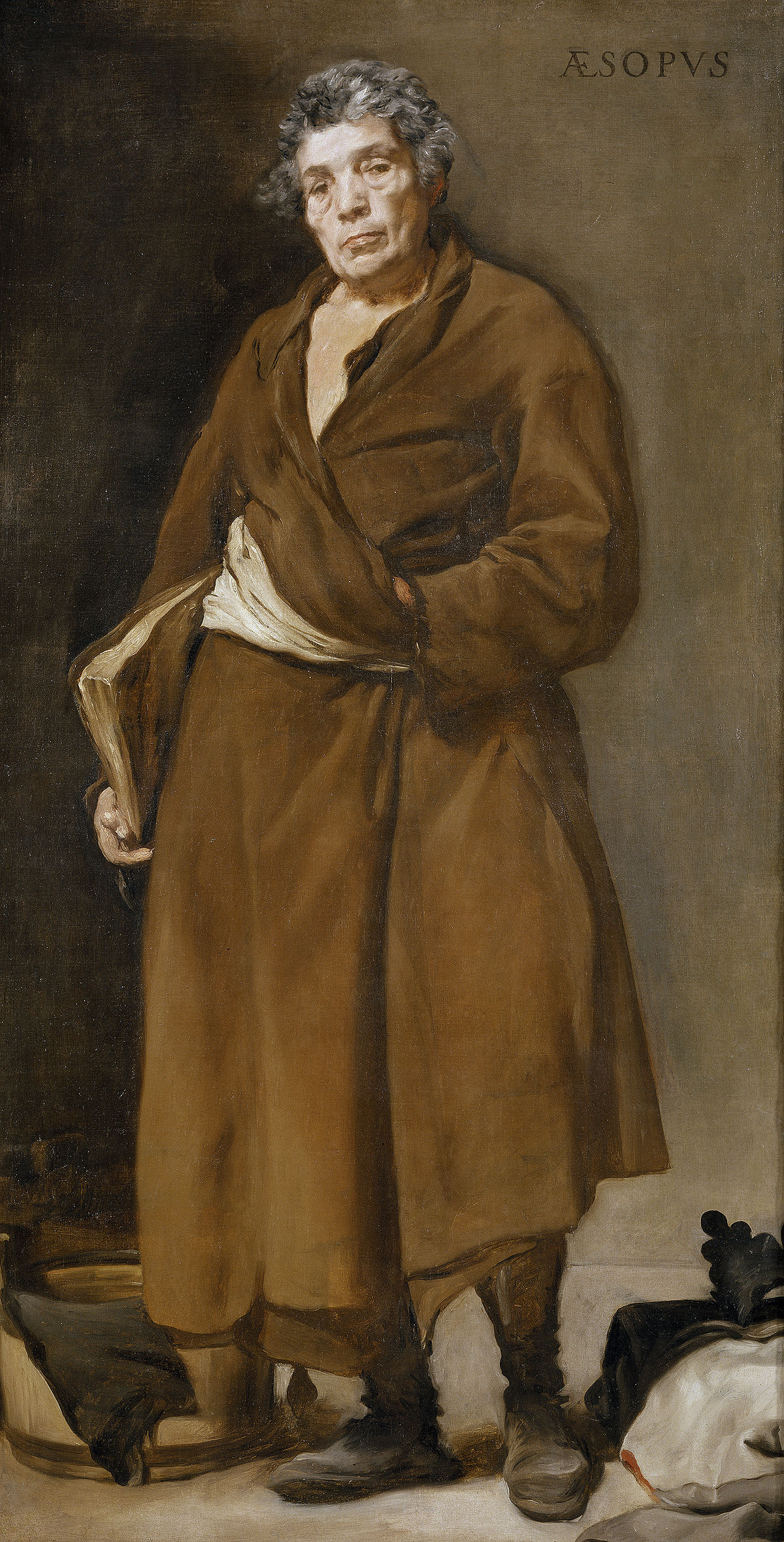 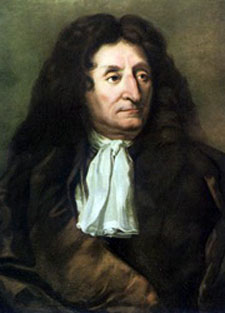 The most famous fabulists
Aesop

Jonáš Záborský

Jean de La Fontaine
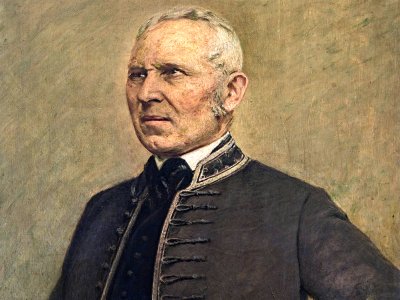 Greek fabulist- AESOP
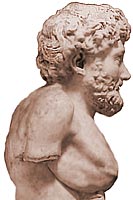 Aesop was an Ancient Greek writer, fabulist and storyteller credited with a number of fables now known as Aesop's Fables.
He lived in the 6th century BC in Athens, Greece
Aesop was a slave of Frygia or Lydia
In his journeys he spoke and invented the fables that spread across the Aegean islands and Helade.
He wrote about 350 fables
All of the fables contain lessons at the end.
The heroes of his fables are mainly animals, but he also wrote fables in which people appeared, pointing to greed.
His works has become famous all over the world
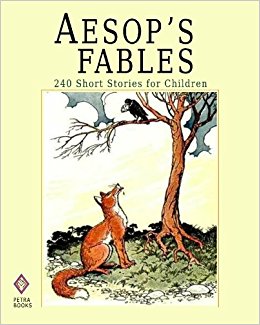 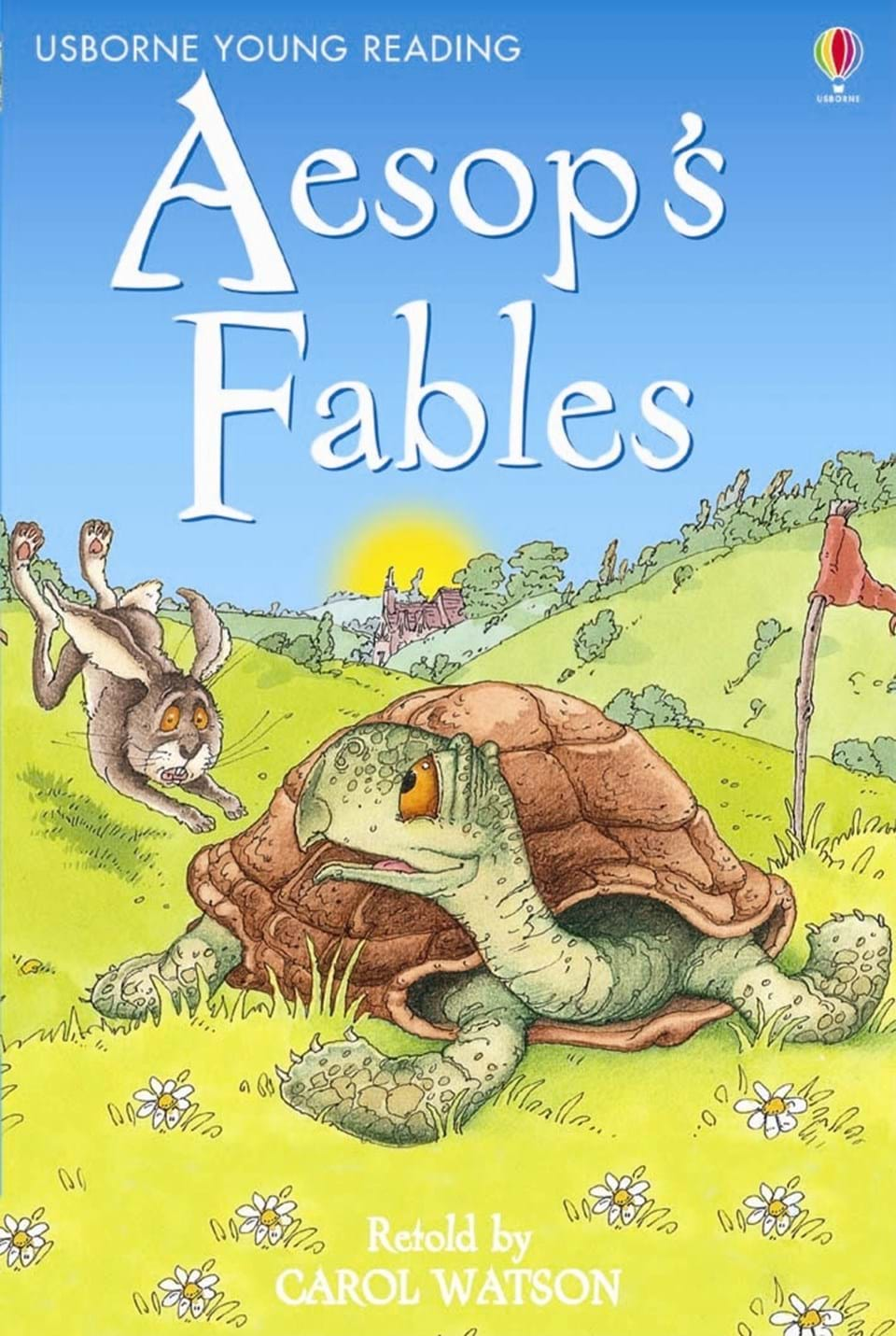 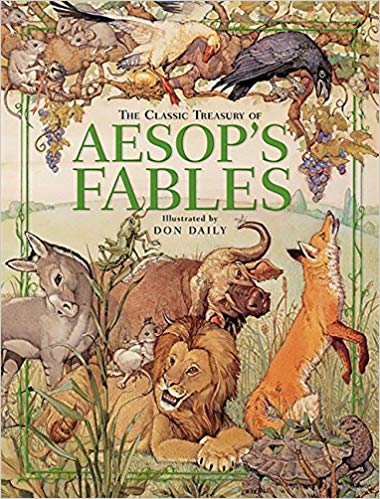 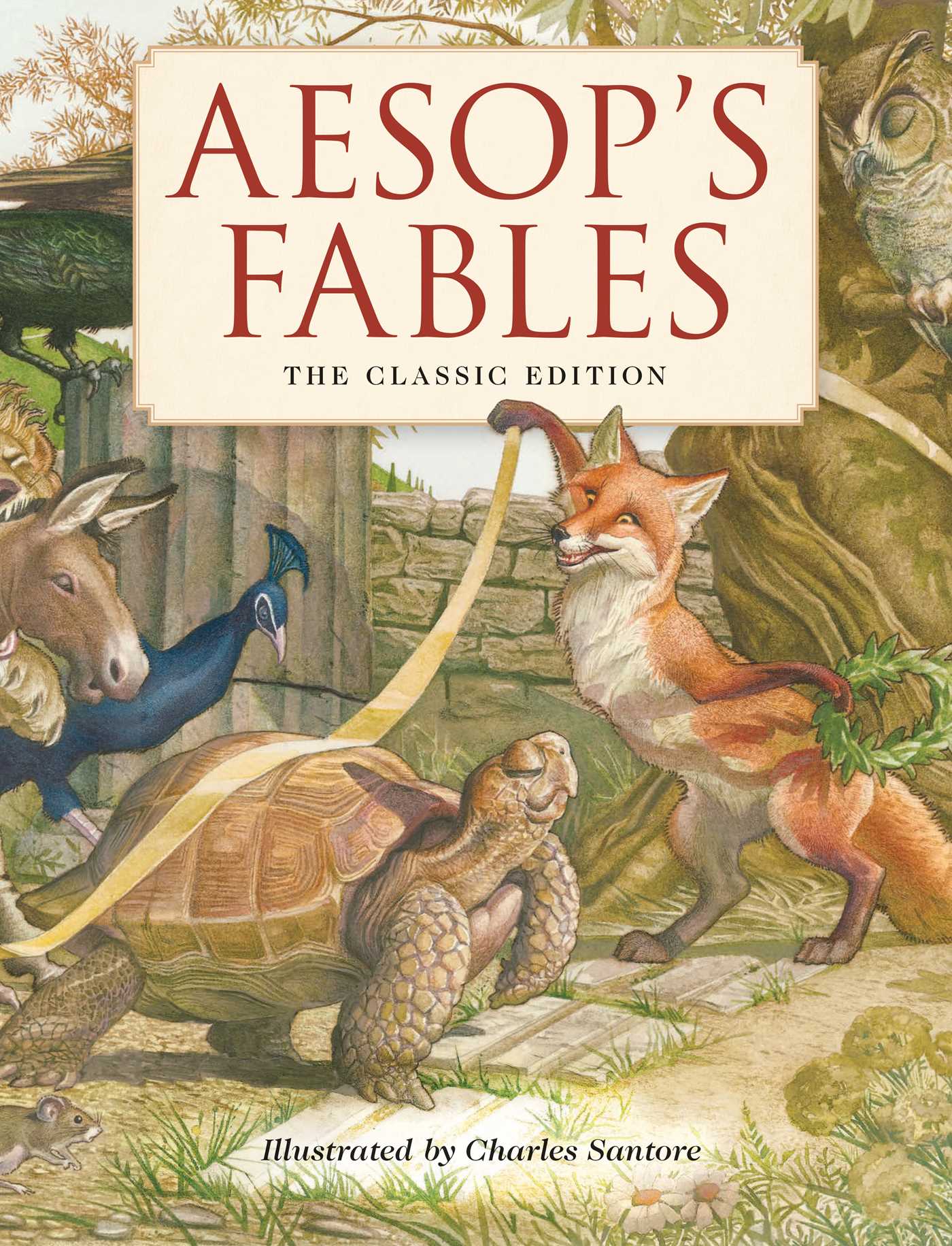 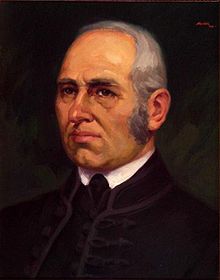 Slovak fabulist- Jonáš Záborský
Jonáš Záborský (1812-1876), Slovakia
He was a Slovak author,  poet, prose writer, playwright, historian, journalist, who wrote a lot of fables, tales, epigrams, historical dramas, comedies and stories
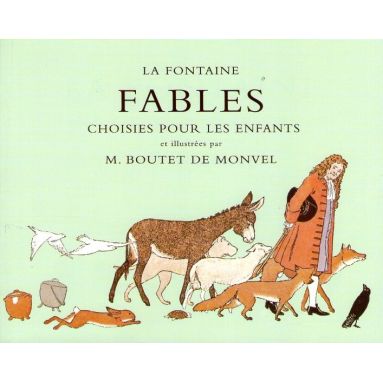 Jean de La Fontaine
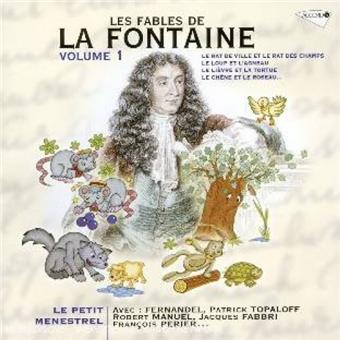 (1621 – 1695), France
Was a French fabulist and one of the most widely read French poets of the 17th century.
He is the author of fables, fairytales, poems, theatrical plays, and operatic libraries.
He was inspired by antique writers and mainly Aesop, which led him to write fables.
His work „Les fables“ is considered as one of the greatest works of French literature
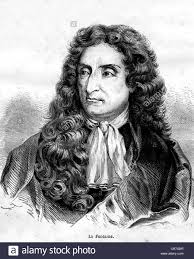 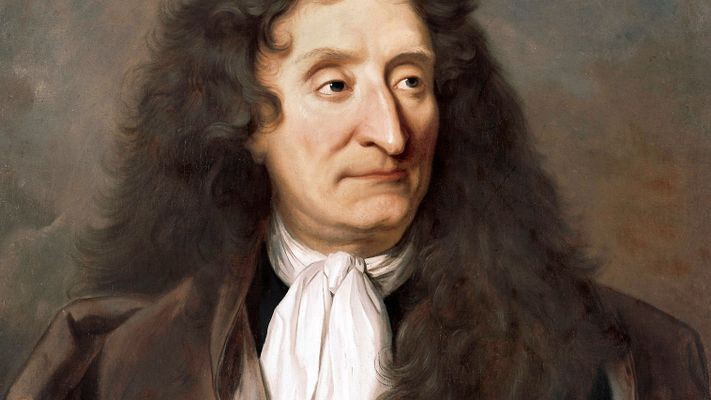 MythologyJakub srogoň and Braňo Udič
What is a myth?
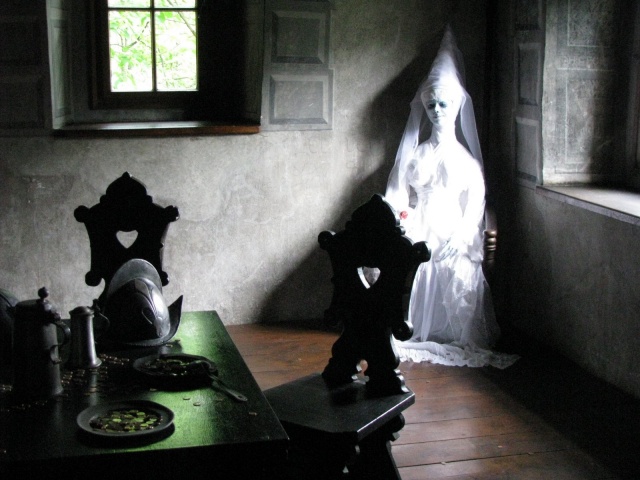 a traditional story, about the early history of people, explaining a natural or social phenomenon, typically involving supernatural beings or events.
Types of myth
Creation mythsdescribe how the Earth or a group of people came to be
Nature mythsdescribe why something in nature is the way it is
Hero mythsdescribe the quest of a hero or heroine
Greek and Roman mythsdescribe the actions of gods and godesses
Greek Mythology
Are traditional stories of gods, kings, and heroes. They show the relations between gods and people. Mythology was a form of early science to Greeks because it helped explain the unexplainable
Greek mythology was fully developed by about 700 B.C.  Homer and Hesiod are generally considered the earliest Greek poets whose work has survived
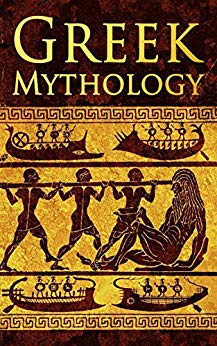 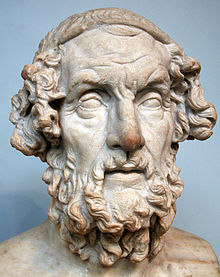 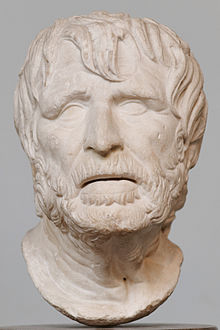 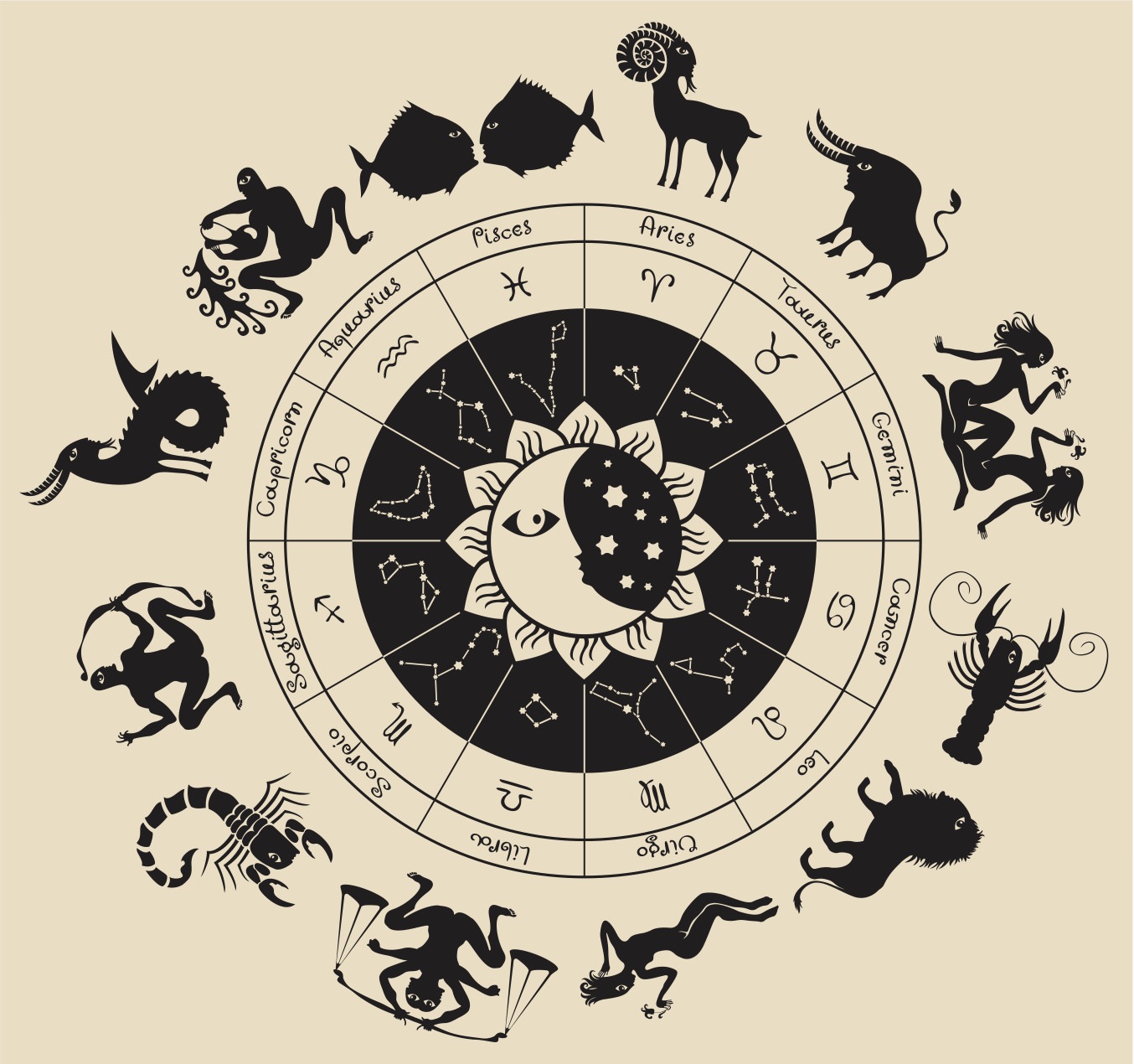 Here you can compare Gods from diffrent mythology
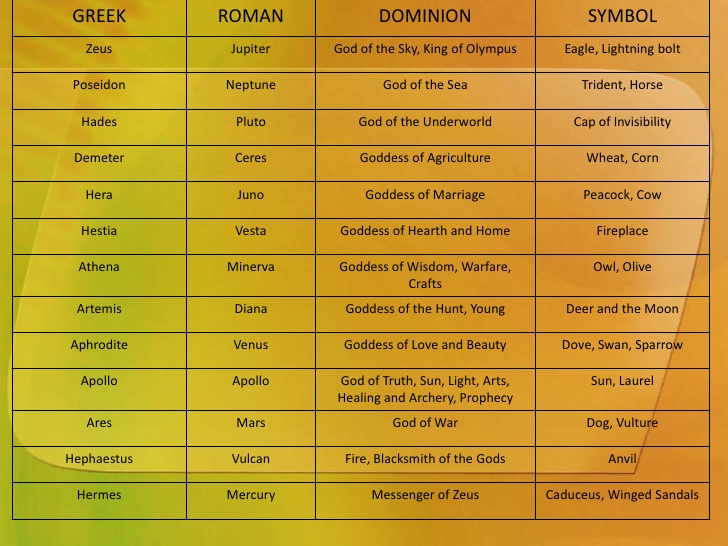 Most famous mythology stories
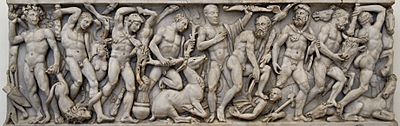 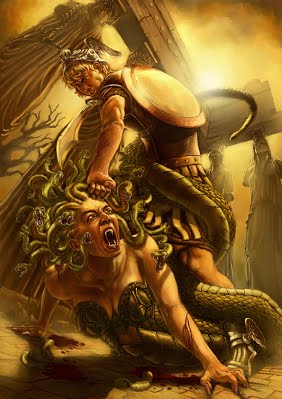 Heracles and the 12 labors
Prometheus and the theft of fire
Narcissus and Echo
Sisyphus
Perseus and Medusa
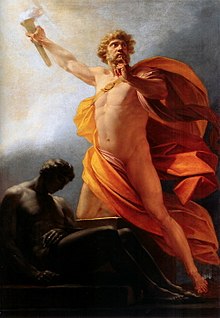 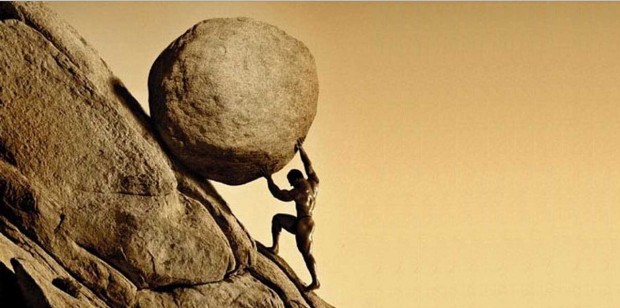 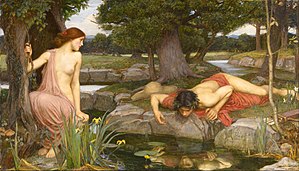 Mythology in our country
Our ancestors Slavs thought that natural forces were godlike beings. 
Each Slavic tribe usually had its own God, whom they built a temple, where they venerated the God by sacrifing to it the most beautiful virgin of the tribe and also animlas.
Very important for our ancestors were animals.
Animals represented each tribe on their coat of arms
Horse symbol of war, wolf symbol of brave and
dog symbol of loyality
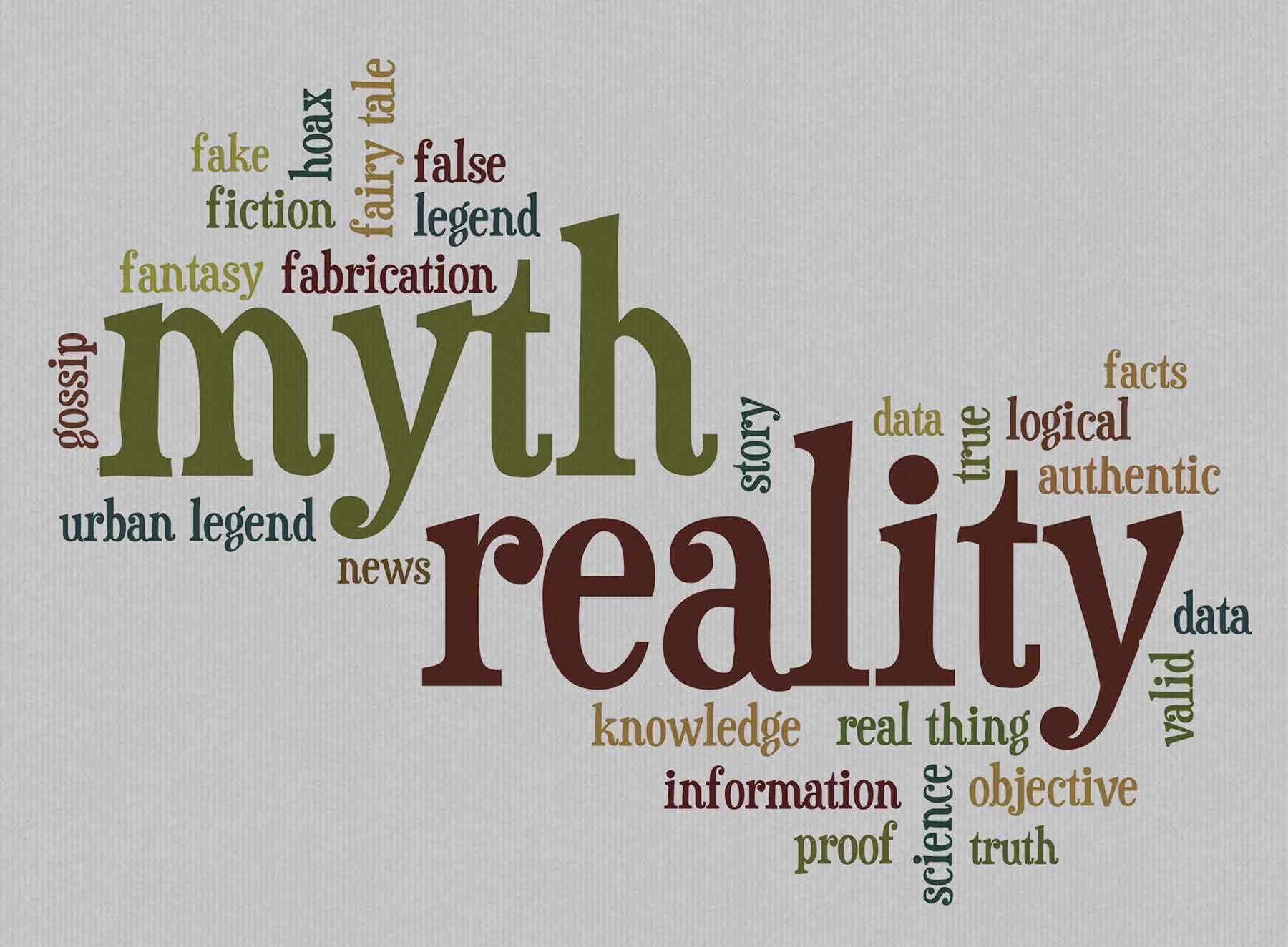 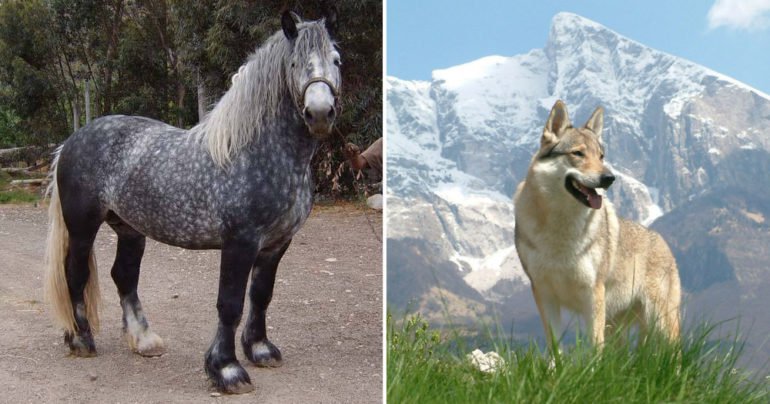 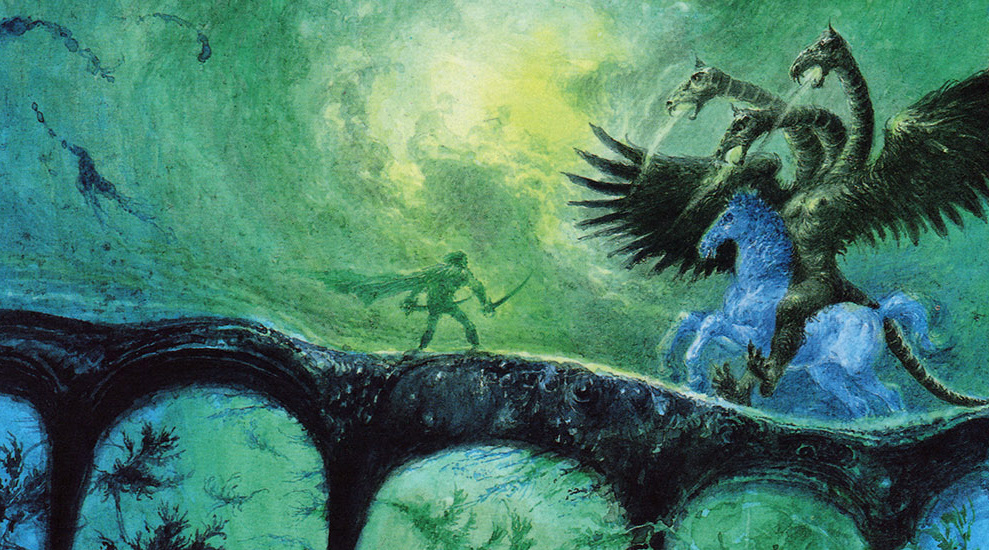 Pavol Dobšinský
16.03.1828 – 22.10.1885
He is said to by the writer of myths in our country 
He collected many myths and legends about Slovakia
Pavol has released four books about slovak literatureduring his life
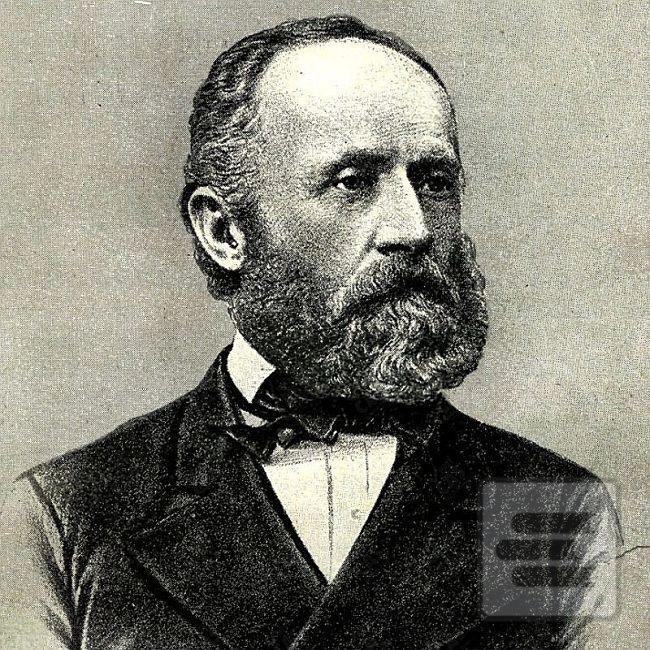 Eduard Krekovič Elena Mannová andEva Krekovičová
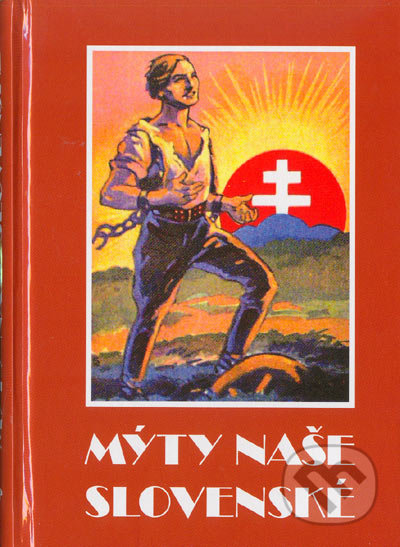 This are the authors of this book. Book contains most known
myths in our country like: Jánošík, period of Great Moravia and
a lot more...
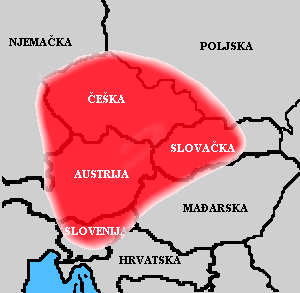 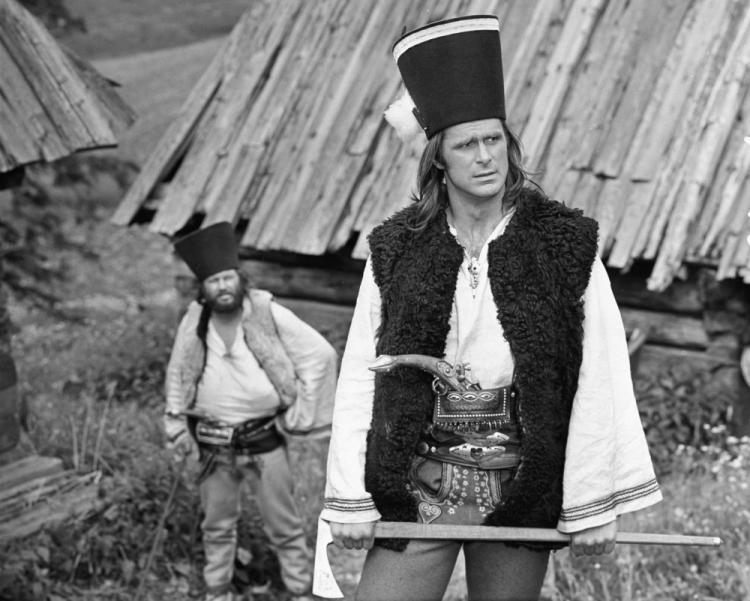 THANK YOU FOR YOUR ATTENTION